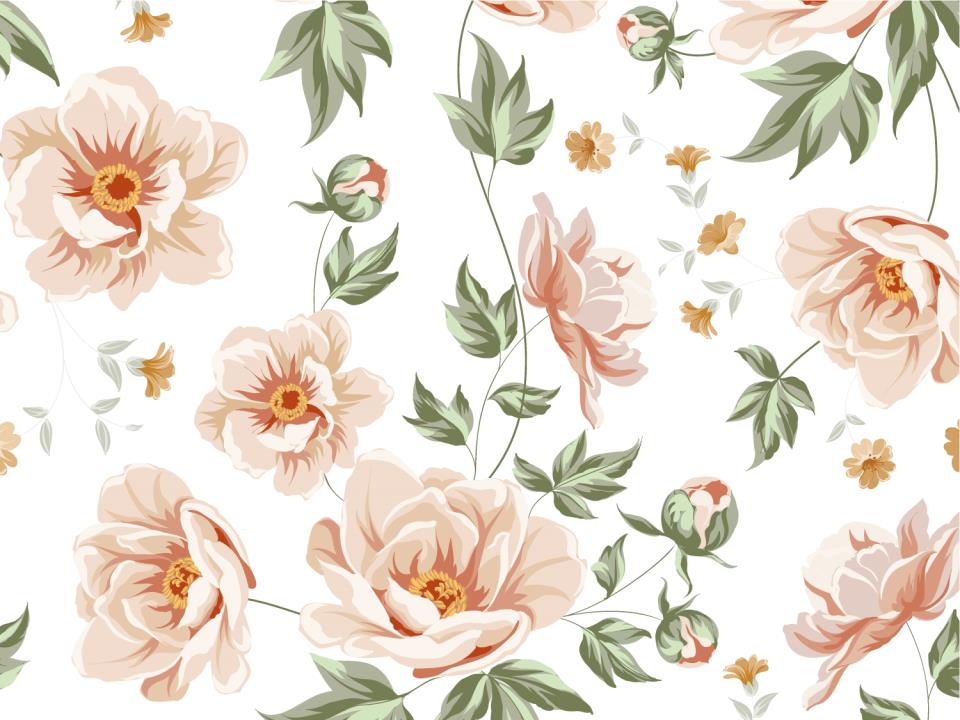 Анализ работы ШМО учителей гуманитарного циклаза 2022-2023 уч. год
Подготовила Низовцева Д.Г.,
 руководитель ШМО
Методическая тема школы: 

Развитие функциональной  грамотности  через  использование педагогических  технологий (критическое  мышление , модульное обучение , разноуровневое  обучение).
 
Тема МО: 

Развитие  функциональной грамотности  учащихся    по предметам гуманитарного цикла  через использование педагогических  технологий ( критическое  мышление , модульное  обучение, разноуровневое обучение).

Цель работы ШМО: 
- повышение уровня профессиональной компетентности учителя в условиях перехода на новый ФГОС в основной школе;
Задачи: 
- изучение нормативно – методических документов, регламентирующих деятельность учителей гуманитарного цикла в условиях введения стандартов второго поколения; 
- обеспечение роста профессиональной компетенции учителей гуманитарного цикла; 
- создание оптимальных условий для выявления, развития и реализации потенциальных способностей одаренных и высокомотивированных учащихся;
 - организация исследовательской и проектной деятельности учащихся (индивидуальной и коллективной); 
- использование ИКТ на уроках для повышения их эффективности;
- организация системной подготовки к ОГЭ и ЕГЭ по предметам гуманитарного цикла;
 - внедрение новых образовательных технологий в педагогическую деятельность учителя с целью повышения творческого потенциала обучающихся.
 - создание электронных образовательных ресурсов: презентаций; 
- своевременное пополнение школьного, персонального сайтов новыми методическими материалами.
Состав членов МО гуманитарного цикла
Тема самообразования
Курсы повышения квалификации
Профессиональная переподготовка
Внеклассная деятельность учителя по учебным предметам:
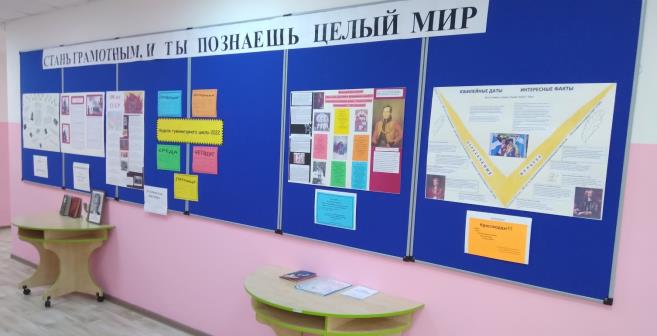 Проведение недели гуманитарного цикла
Проведение недели гуманитарного цикла
Низовцева Д.Г. «Поэме А.С.Пушкина «Песня про царя Ивана Васильевича…»185 лет»
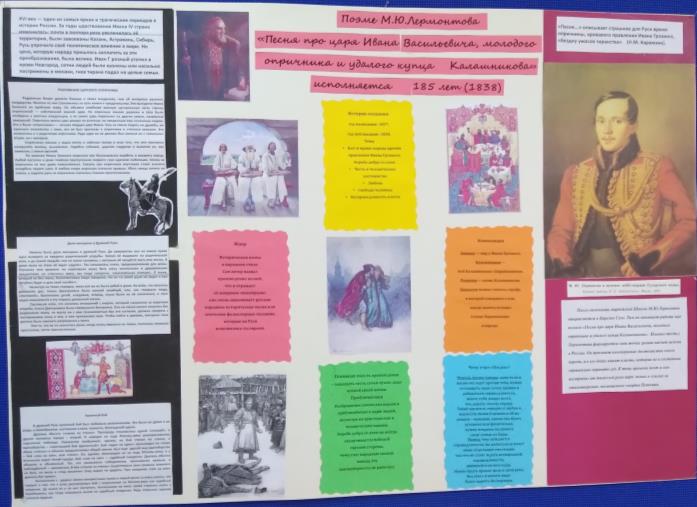 Дубровская Н.А. «Книга-юбиляр Михаила Шолохова «Судьба человека»
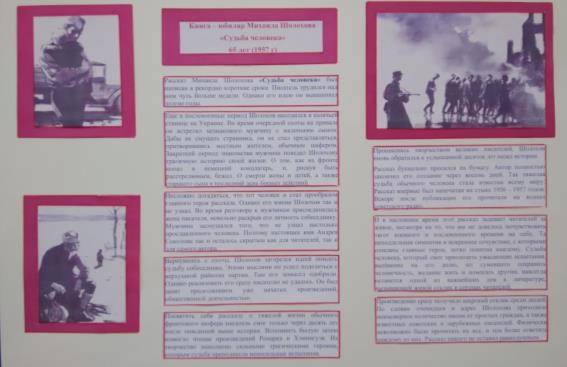 Погорельская Е.А. «Сто лет СССР»
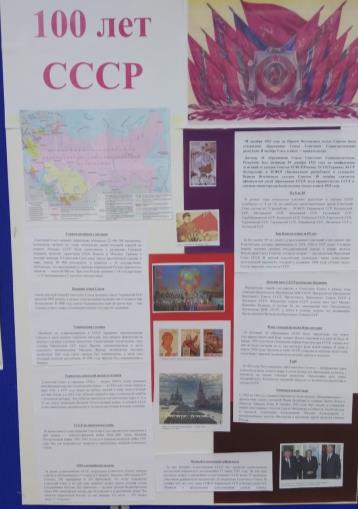 Ефимов А.Д.«Всеми любимый волейбол»
Открытые уроки:
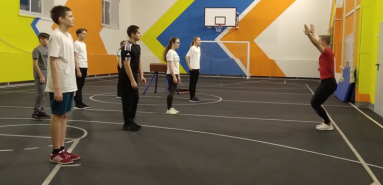 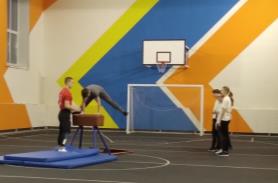 Внеклассные мероприятия
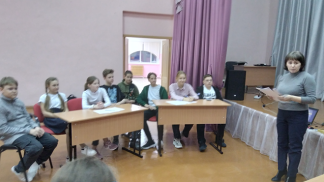 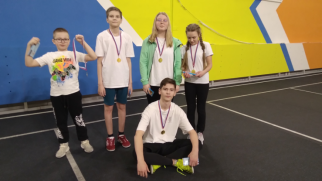 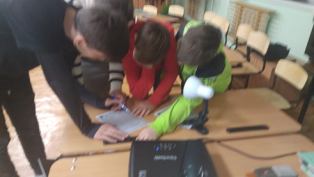 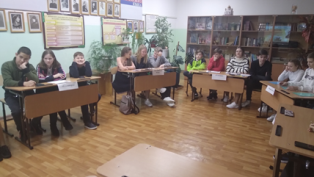 Участие учителей в профессиональных конкурсах, акциях по годам
Участие в школьных, муниципальных, краевых и всероссийских мероприятиях.
Участие в школьных, муниципальных, краевых и всероссийских мероприятиях.
Реализация Программы с одаренными детьми: Низовцева Д.Г.
Результаты участия в конкурсах «Интеллект-экспресс»
Исследовательская деятельность
Подготовка к ОГЭ, ЕГЭ
Подготовка к ОГЭ и ЕГЭ.
Вывод:
Обобщая все вышесказанное, можно сделать вывод о том, что работа учителей гуманитарного цикла носит практический характер, соотносится с общей методической темой школы и МО и направлена на совершенствование профессионального мастерства. Результатом деятельности становится развитие личности школьников.
На основании вышеизложенного работу ШМО учителей гуманитарного цикла следует признать удовлетворительной.